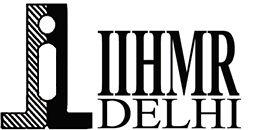 Patient Satisfaction in Dialysis centre DCDC Kidney Care
Name-Raghav 
Mentor-DIVYA AGGRAWAL 
Organization-IIHMR Delhi
You are not allowed to add slides to this presentation
1
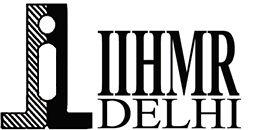 Screenshot of Approval
You are not allowed to add slides to this presentation
2
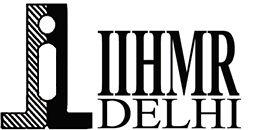 Introduction (1/2)
Deep Chand Dialysis Centre and Kidney Clinic is a healthcare facility specializing in providing quality dialysis care to patients suffering from end stage renal disease (ESRD). Deep Chand Dialysis Centre was started in 2009 with its first Stand Alone Dialysis Centre, one of the first ones for India, in West Delhi. Since then, the company has grown to a network of 150 dialysis centres.
You are not allowed to add slides to this presentation
3
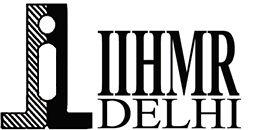 LITERATURE REVIEW:
Magda Bayoumi et al (2016) have done a cross-sectional study on the patients satisfaction with care at dialysis unit and found half of the patients were unsatisfied with care being provided to them and concluded that the financial factor, communication factors are also very important in overall satisfaction of the patient. [5]
Michelle M. Richardson et al. (2015) have done a survey on the satisfaction with care of patients undergoing dialysis procedures and found that the patients with shorter dialysis vintage were more satisfied comparatively patients with longer dialysis vintage and overall their survey demonstrates healthier and more adherent patients on hemodialysis[7]
You are not allowed to add slides to this presentation
4
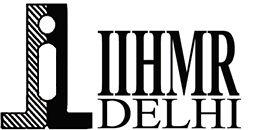 Objectives of Your Study
To analyse the satisfaction of patients undergoing Dialysis

To suggest suitable measures to increase the quality of dialysis procedure
You are not allowed to add slides to this presentation
5
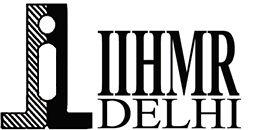 Methodology (1/2)
STUDY DESIGN: Cross-sectional study
STUDY DURATION: 3 months
STUDY POPULATION: Patients who are undergoing dialysis
STUDY TOOL:A digital questionnaire was formed with the help of google forms and sent to the patients receiving dialysis.
DATA ANALYSIS: Data was collected and then exported to excel and then its analysis was done with the help of excel software.
You are not allowed to add slides to this presentation
6
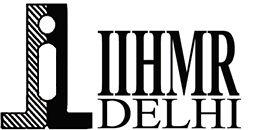 Results (1/3)
Figure1 is showing about the experience of the patients with front office staff with 94% of the patients have excellent experience and only 6% have poor experience
You are not allowed to add slides to this presentation
7
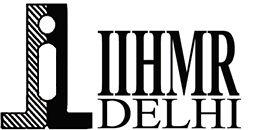 Result
Figure 2 is showing whether the doctor is providing his full time and concern to his patients or not and it is depicting from the table that 95.2% of the doctors are giving their full time and concern and only 5.0% are not giving their time to patients
You are not allowed to add slides to this presentation
8
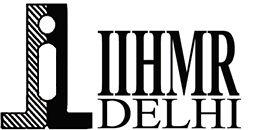 Result
Figure 4 is showing whether the doctor is providing his full time and concern to his patients or not and it is depicting from the table that 95.2% of the doctors are giving their full time and concern and only 5% are not giving their time to patients
You are not allowed to add slides to this presentation
9
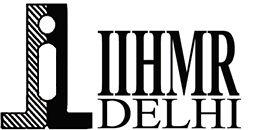 Result
Figure 5 is showing the care and concern shown by the nursing staff towards the patients and majority of the patients have given good rating to the patients i.e. 98.6% of patients have given 5 rating and only 2.4% have given 1 rating to the nursing staff
You are not allowed to add slides to this presentation
10
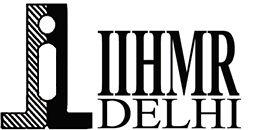 Result
Figure 6 demonstrates the patient-nurse communication and majority of the patients i.e 98 .9% are satisfied with the communication and only 1.9% are not satisfied with the communication of the nurse.
You are not allowed to add slides to this presentation
11
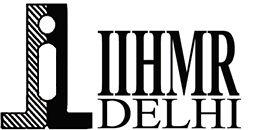 Result
Figure 7 demonstrates about the accurracy of the bill provided to the patients and 95.1% of the patients gets the accurate bill and only 5 % doubts about the accuracy of the bill
FIGURE 7: Accuracy of the bill
You are not allowed to add slides to this presentation
12
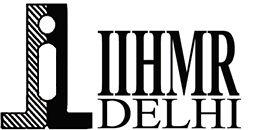 Discussion
DISCUSSION: Dialysis therapy is a complex procedure and a long-term therapy and it is a challenging area for the patients with chronic kidney diseases thus the assessment of patient satisfaction towards dialysis procedure is very important to improve the quality of life of the patients and also to get the better health outcomes. Our results are showing overall good patient satisfaction with care in the dialysis unit. Our findings reveal that the overall proportion of the patients who were satisfied with the dialysis procedures and the services was found to be more than 80% which is very similar to the studies previously done like a study conducted in Iraq, at the university of Baghdad where there was high satisfaction with care.[5])
You are not allowed to add slides to this presentation
13
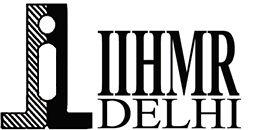 Limitations of the Study
A lot of patients refused the consent
Time limitation
You are not allowed to add slides to this presentation
14
Conclusion
CONCLUSION: The study has shown the high satisfaction of the patient with care in the dialysis unit and it is the same in all focal areas regarding the dialysis unit. Patients are satisfied with the doctors, and nursing staff and also satisfied with the services being provided to them in the dialysis unit
You are not allowed to add slides to this presentation
15
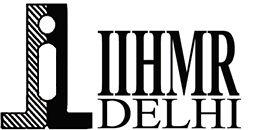 THANK YOU 
ANU QUESTION
You are not allowed to add slides to this presentation
16
Suggestions to the Organization where the Study was Conducted
SUPPLY CHAIN MANGEMENT IS NOT WORKING PROPERLY 
DOCTORS ARE VERY NEW 
HERIACAHY IS NOT PRPERLY WORKIG
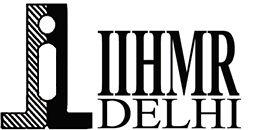 You are not allowed to add slides to this presentation
17
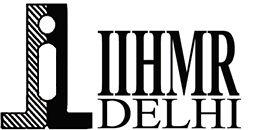 Dissertation Experiences
What did you learn (skill/ topic)?
Overall self comments on Dissertation
I LEARNED MORE THINGS STOCK MAGEMET , MANGEMENT SKILLS ,DAY TO DAY OPERATION .
I AM HAPPY TO DO THAT JOB .IT IS LEARINING PROCESSS
You are not allowed to add slides to this presentation
18
Pictorial Journey (1/2)
Put 2 of your best photographs here
You are not allowed to add slides to this presentation
19
Pictorial Journey (2/2)
You are not allowed to add slides to this presentation
20